Figure 7. Numbers of datasets grouped by system-level classification of disorders (A), various cancers (B) and neuronal ...
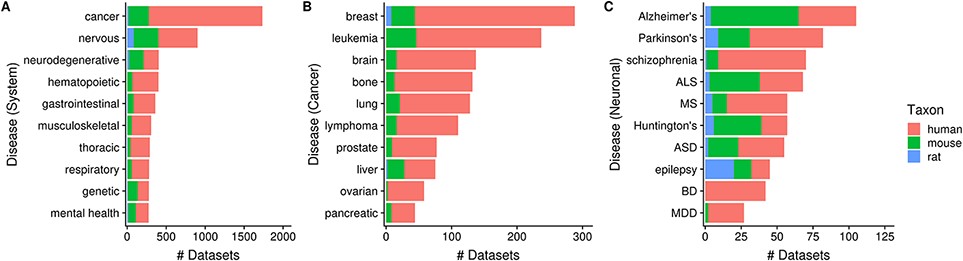 Database (Oxford), Volume 2021, , 2021, baab006, https://doi.org/10.1093/database/baab006
The content of this slide may be subject to copyright: please see the slide notes for details.
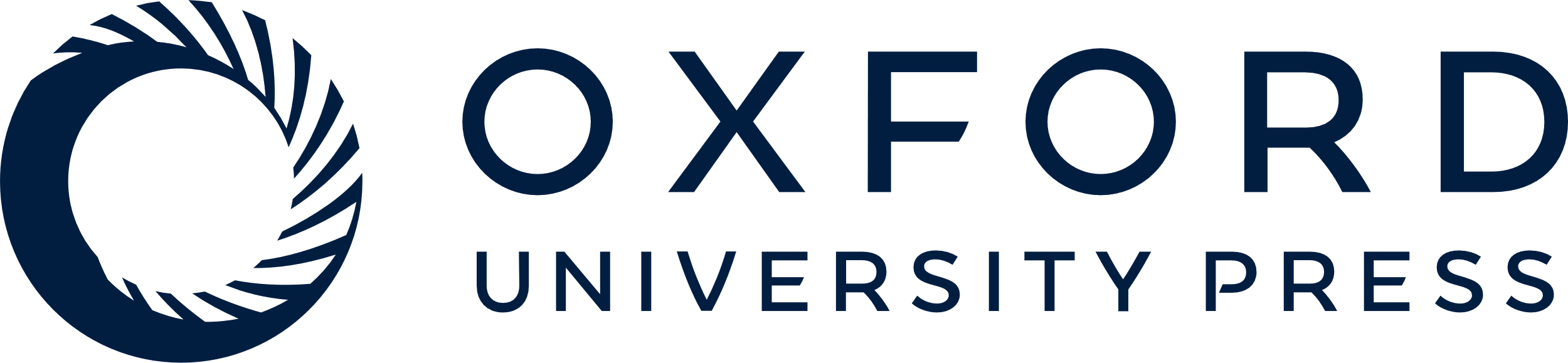 [Speaker Notes: Figure 7. Numbers of datasets grouped by system-level classification of disorders (A), various cancers (B) and neuronal disorders (C); the values are further grouped by taxon and are represented using different colors (Ndataset = 3602). Abbreviations: amyotrophic lateral sclerosis (ALS), multiple sclerosis (MS), autism spectrum disorder (ASD), bipolar disorder (BD) and major depressive disorder (MDD).


Unless provided in the caption above, the following copyright applies to the content of this slide: © The Author(s) 2021. Published by Oxford University Press.This is an Open Access article distributed under the terms of the Creative Commons Attribution License (http://creativecommons.org/licenses/by/4.0/), which permits unrestricted reuse, distribution, and reproduction in any medium, provided the original work is properly cited.]